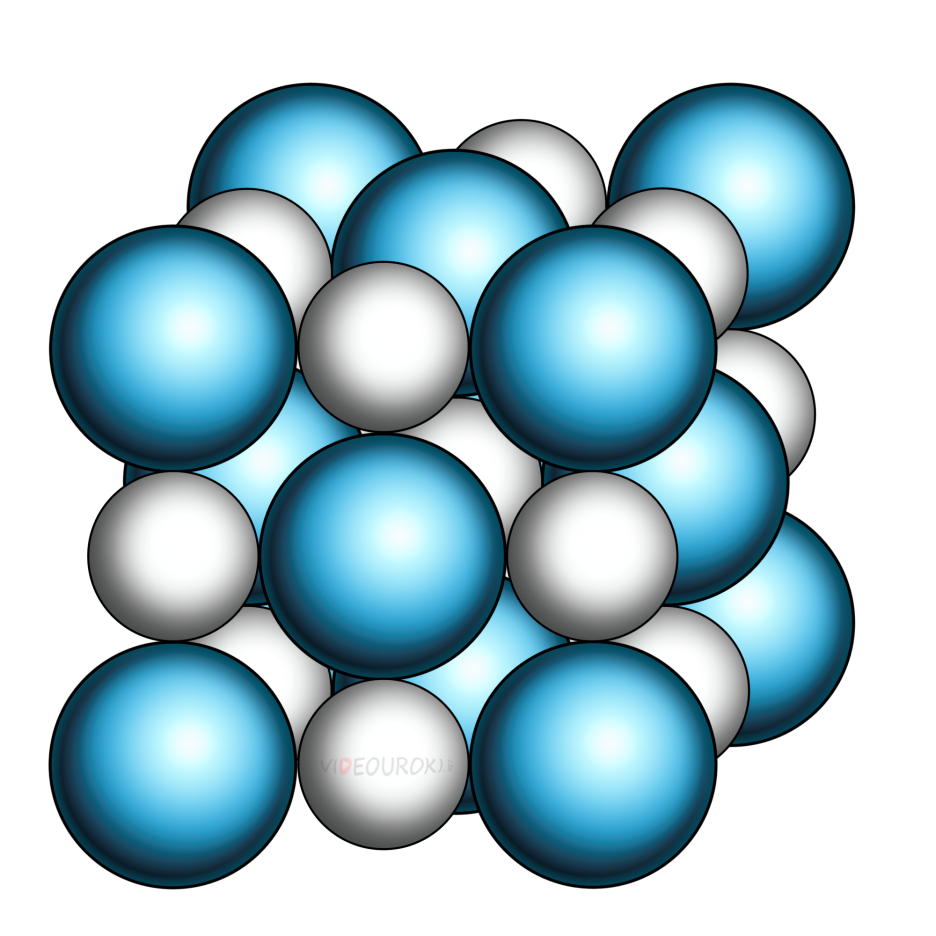 Масса молекул. Количество вещества
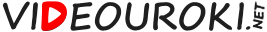 Масса молекул
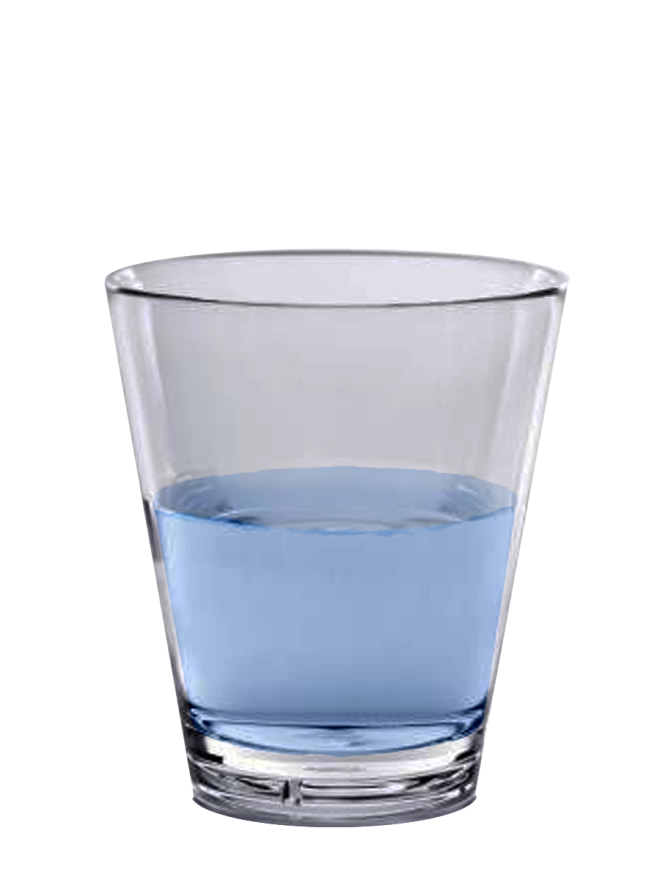 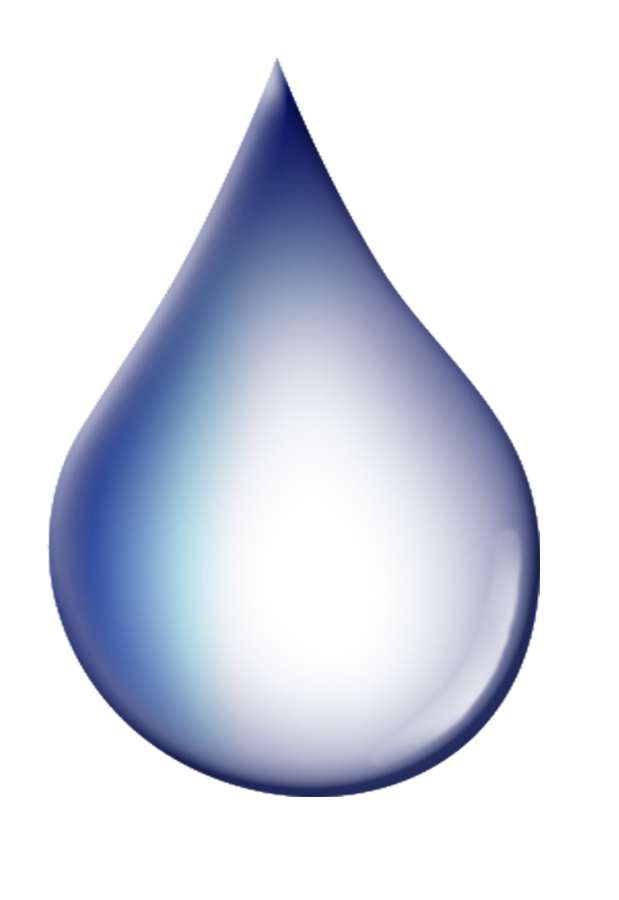 1 г
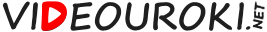 Относительная молекулярная масса
Относительная молекулярная (атомная) масса вещества — это отношение массы молекулы (атома) данного вещества к одной двенадцатой массы атома углерода:
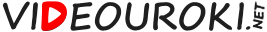 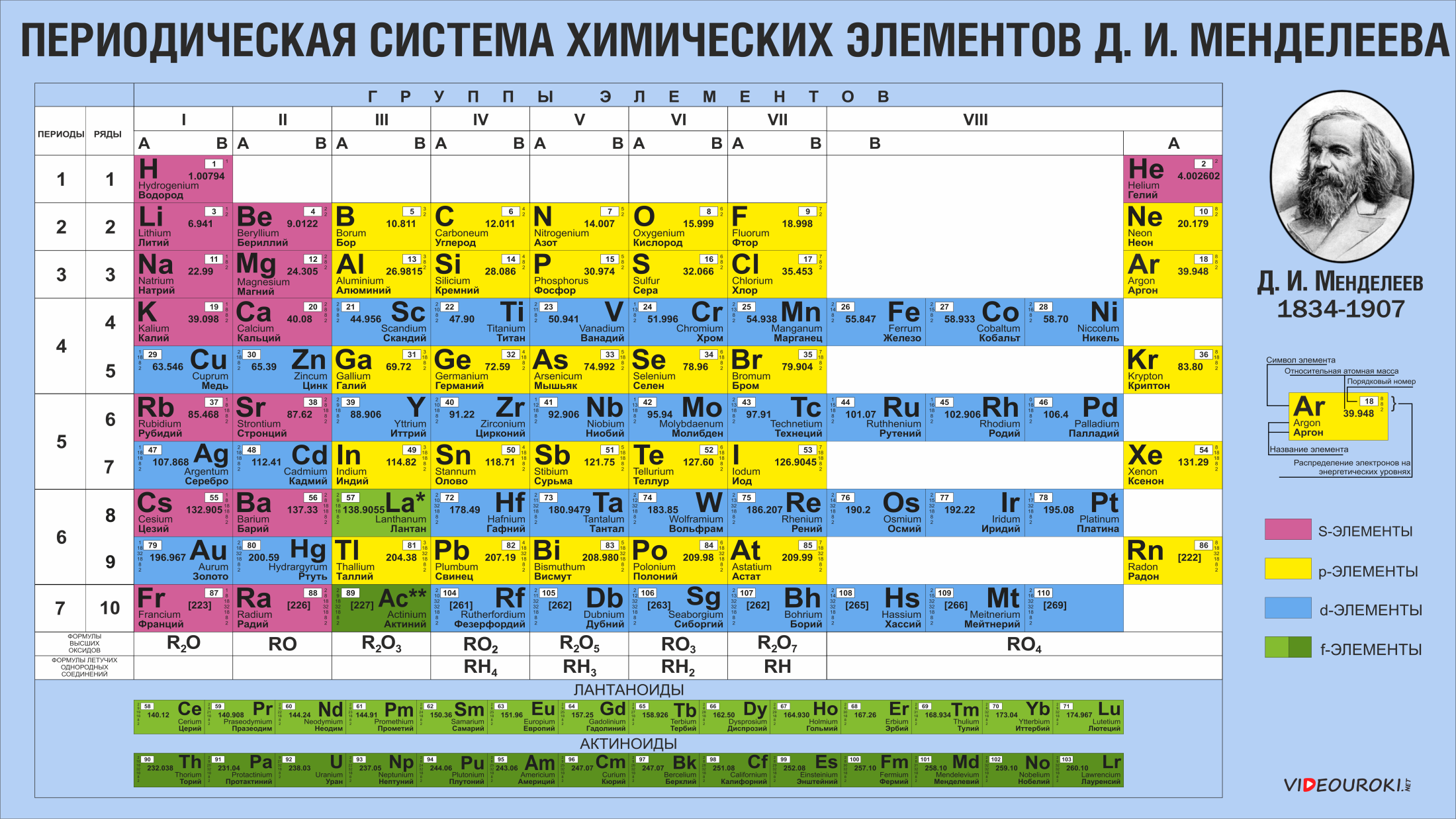 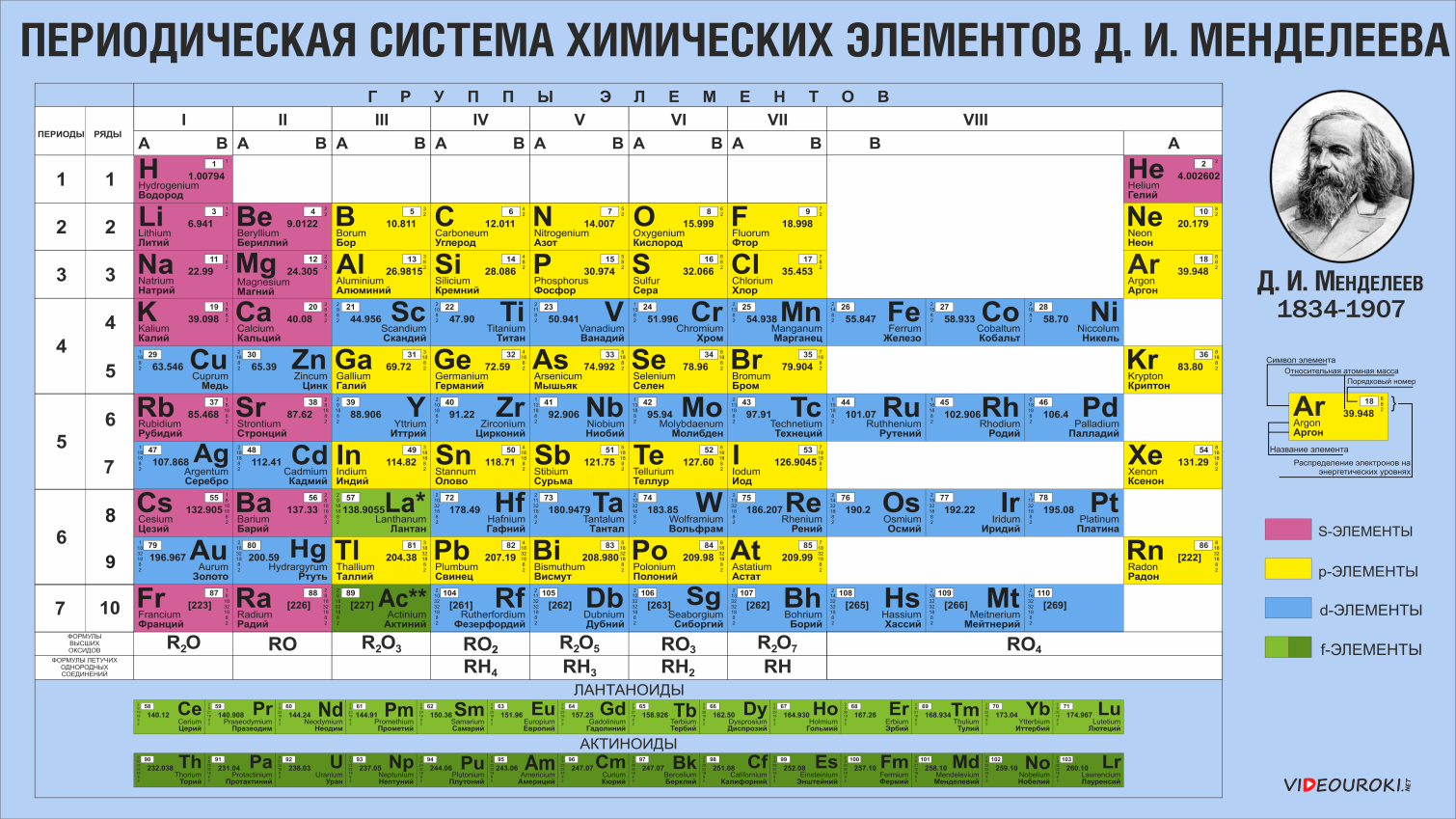 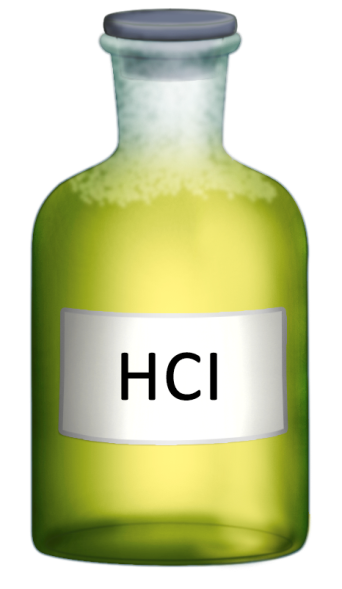 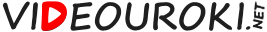 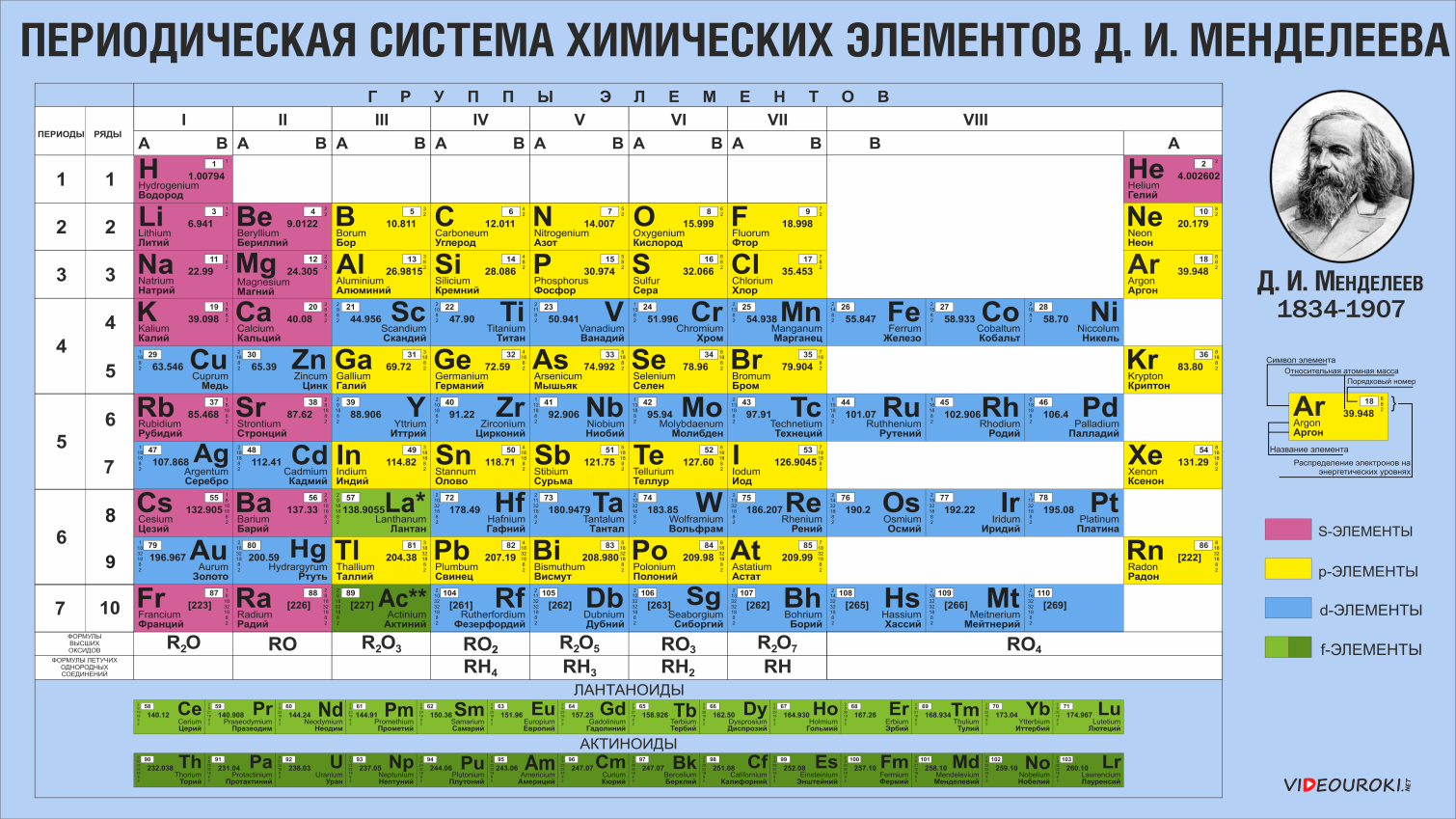 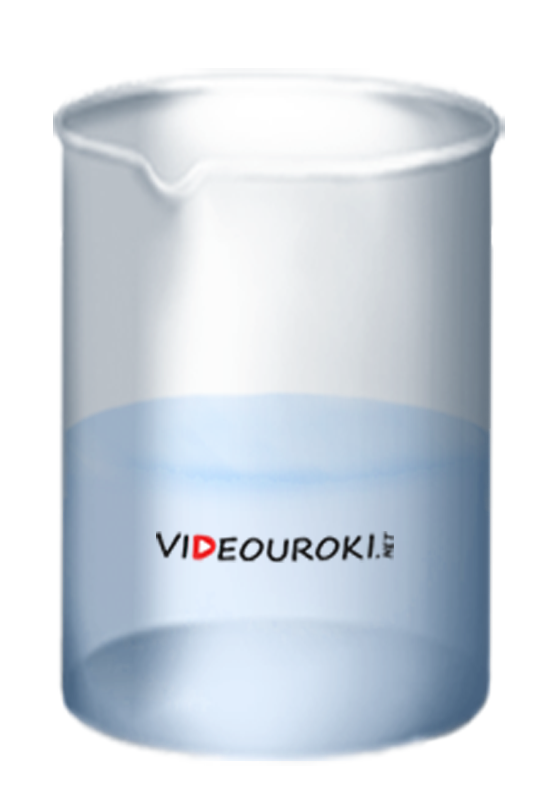 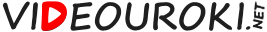 Количество вещества
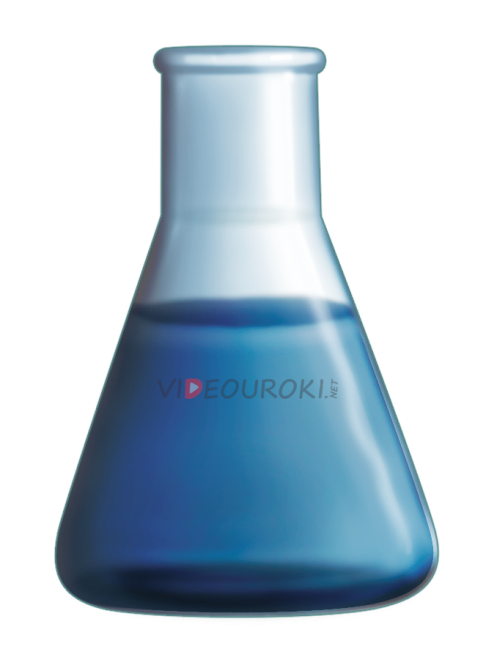 Количество вещества — это величина, характеризующая количество молекул (или атомов), содержащихся в веществе.
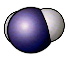 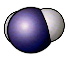 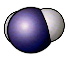 Моль — это количество вещества, в котором содержится столько же молекул (атомов), сколько содержится атомов в 12 г углерода.
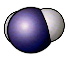 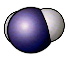 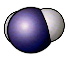 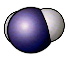 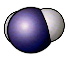 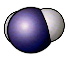 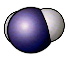 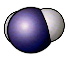 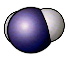 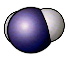 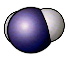 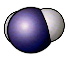 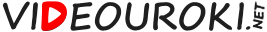 Постоянная Авогадро
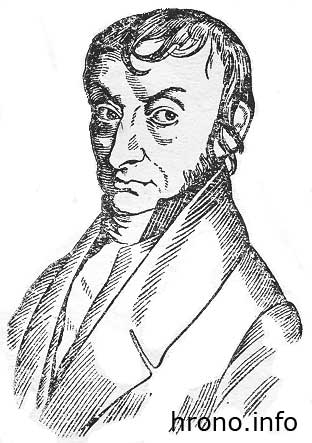 В одном моле любого вещества содержится одинаковое число молекул (атомов). Это число называется «Постоянная Авогадро»:
Амедео Авогадро
1776 — 1856
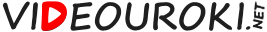 Молярная масса
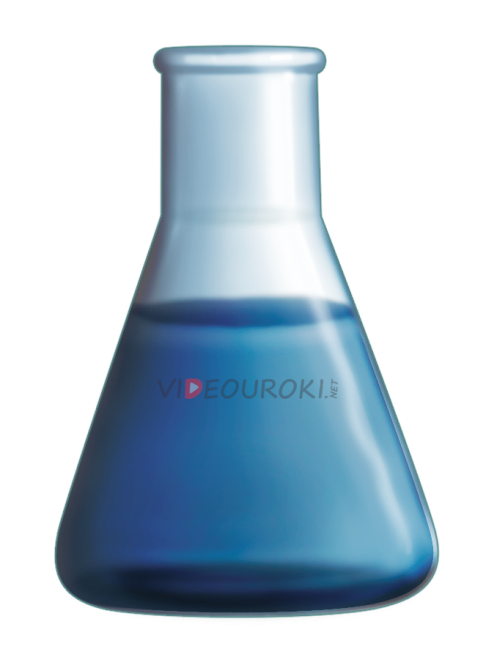 Молярная масса — это масса данного вещества, взятого в количестве 1 моль:
1 моль
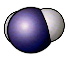 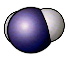 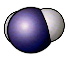 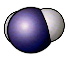 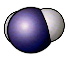 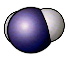 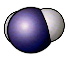 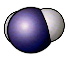 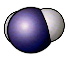 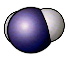 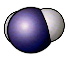 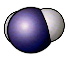 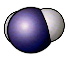 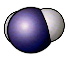 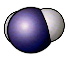 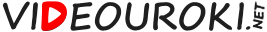 Молярная масса и молекулярная масса
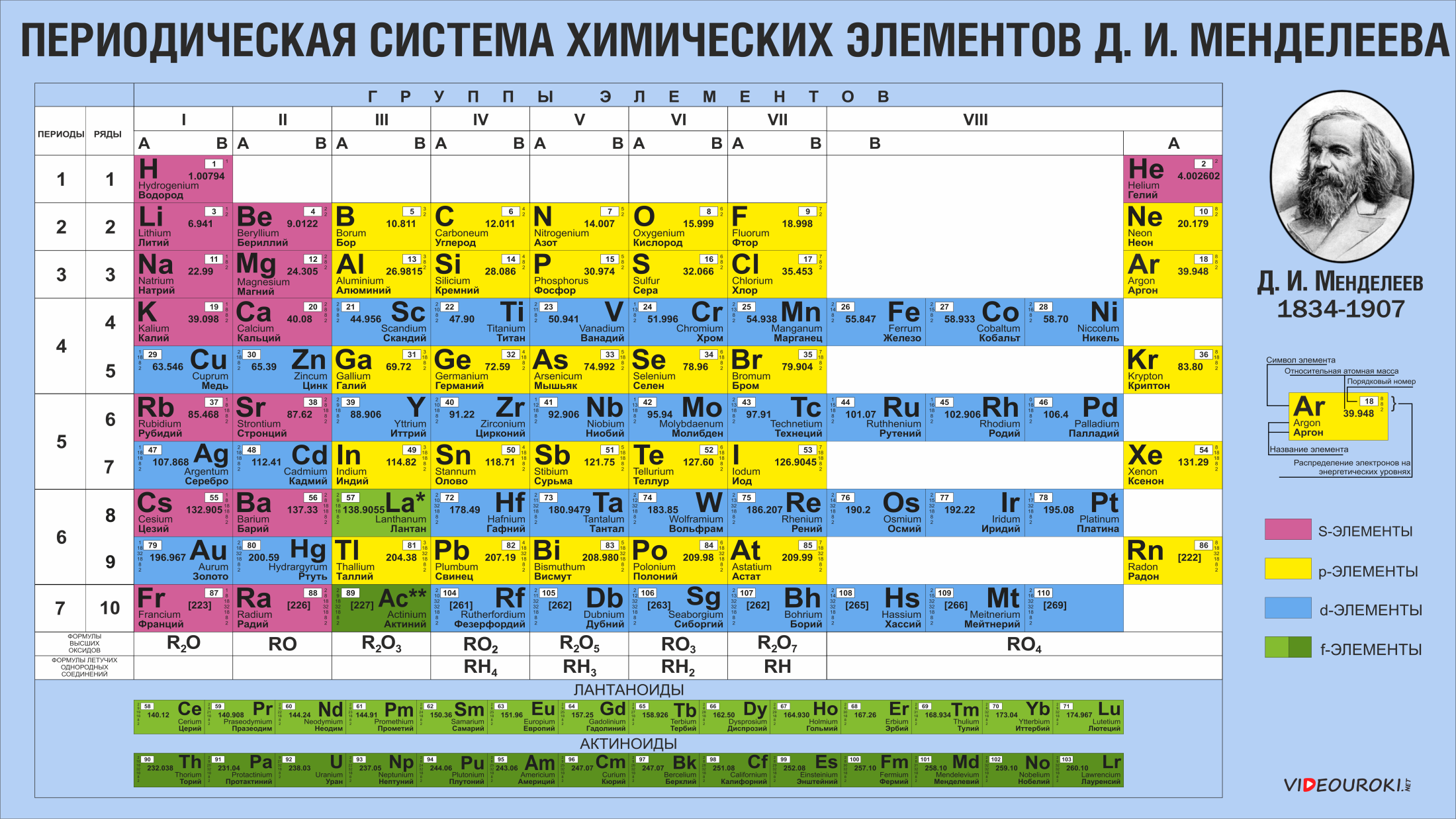 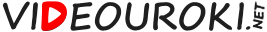 Определите массу трех молей углекислого газа.
Дано:
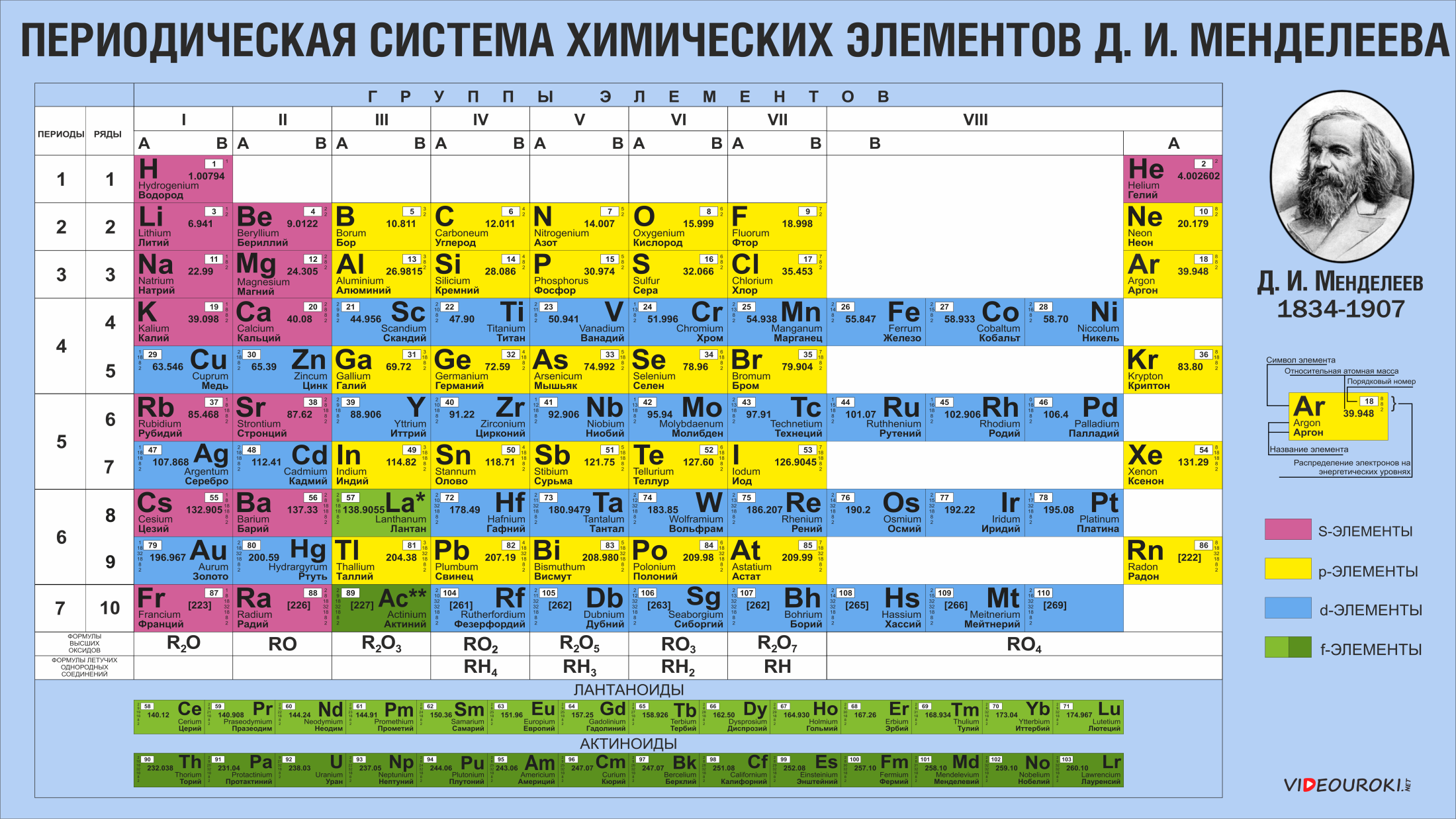 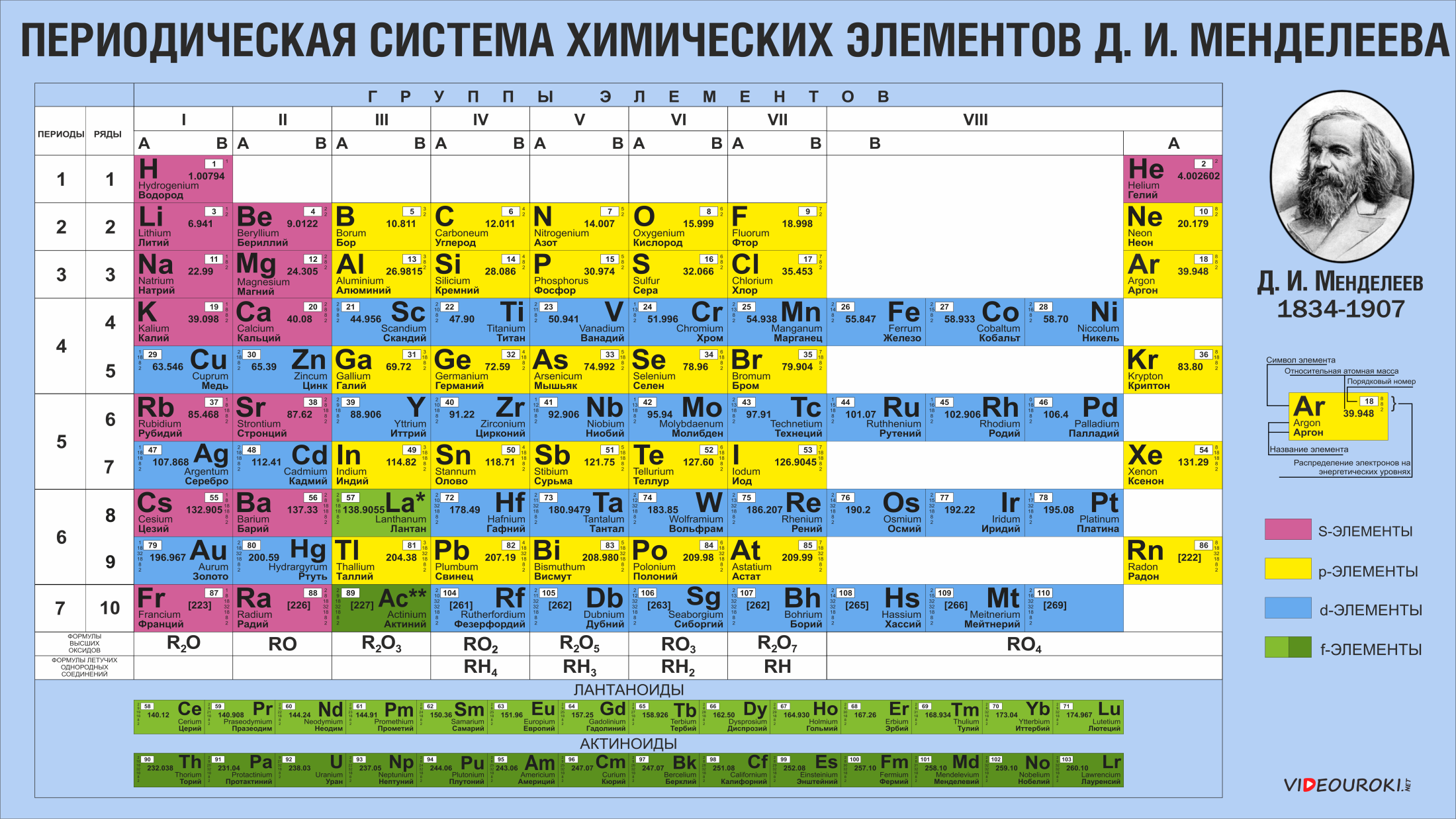 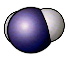 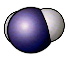 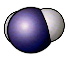 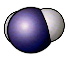 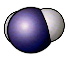 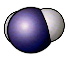 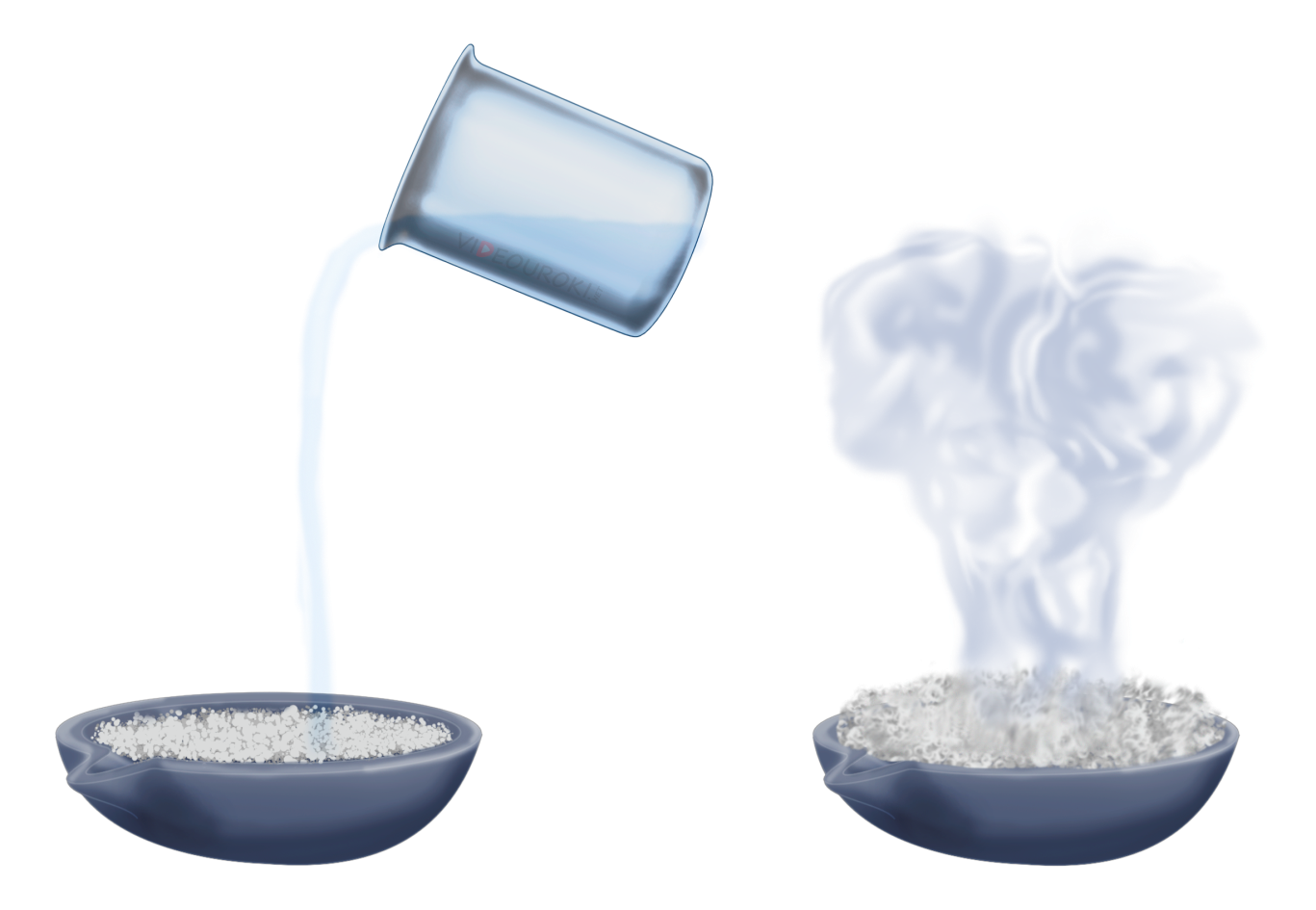 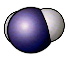 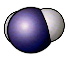 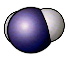 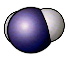 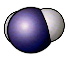 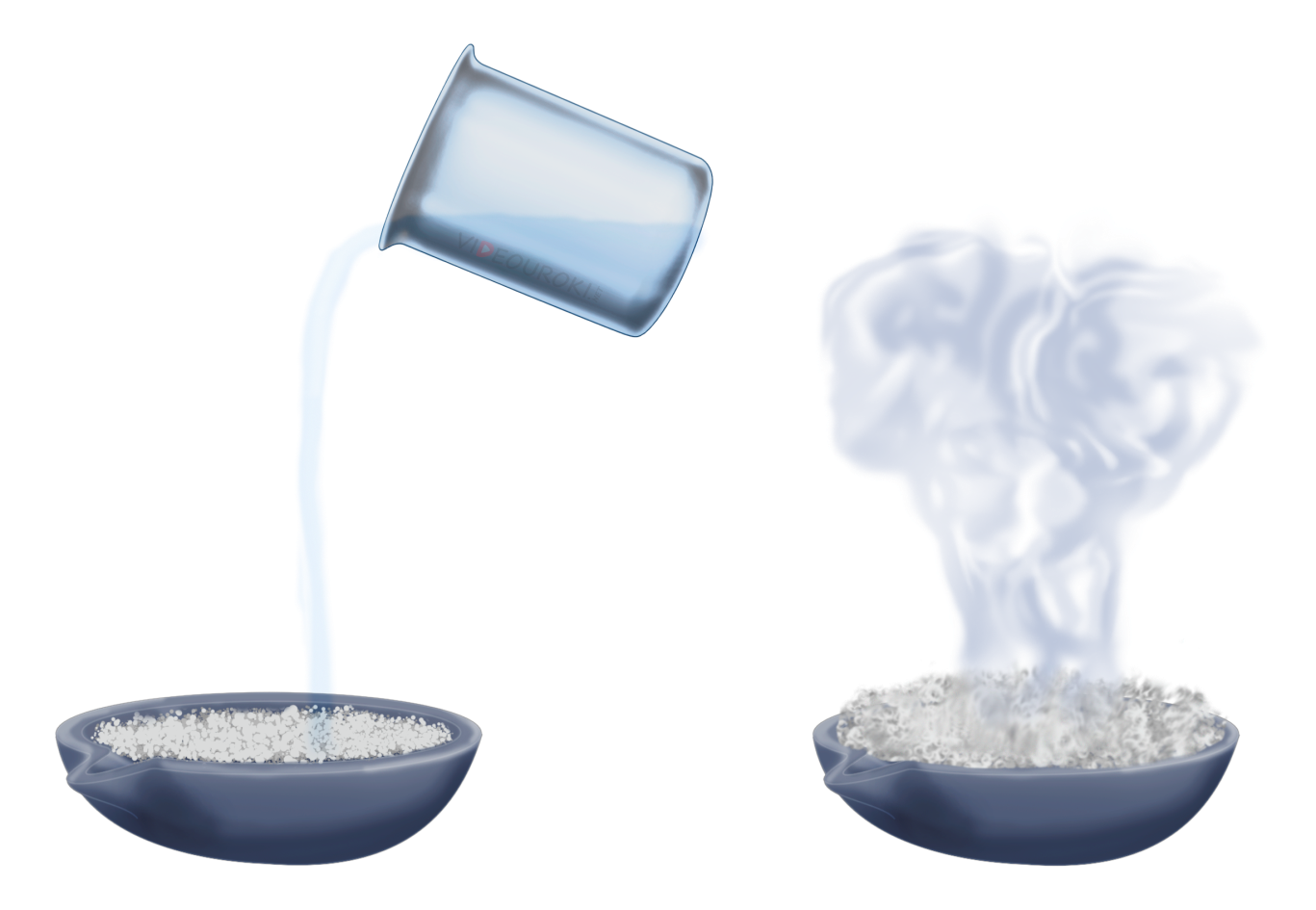 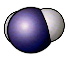 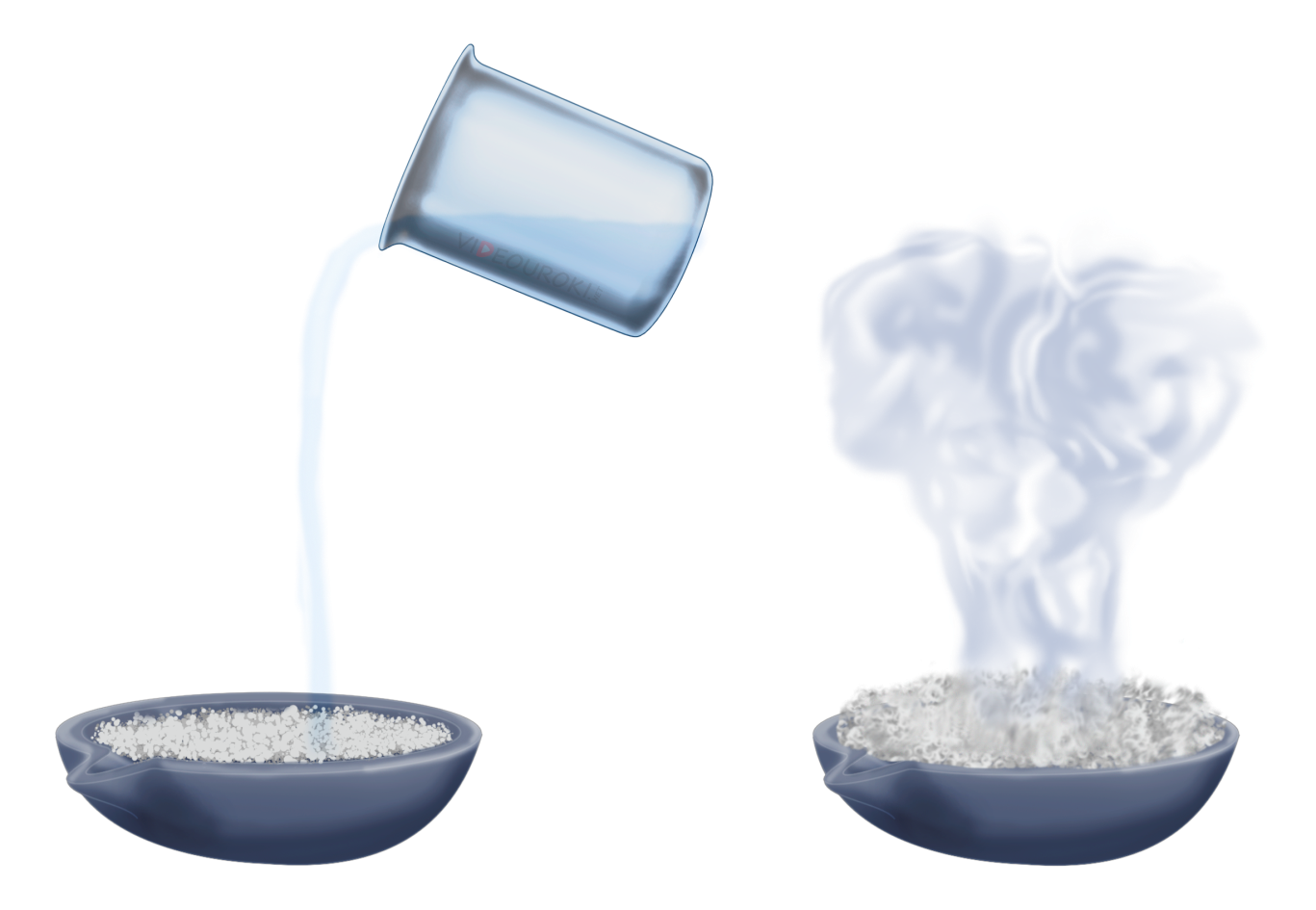 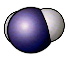 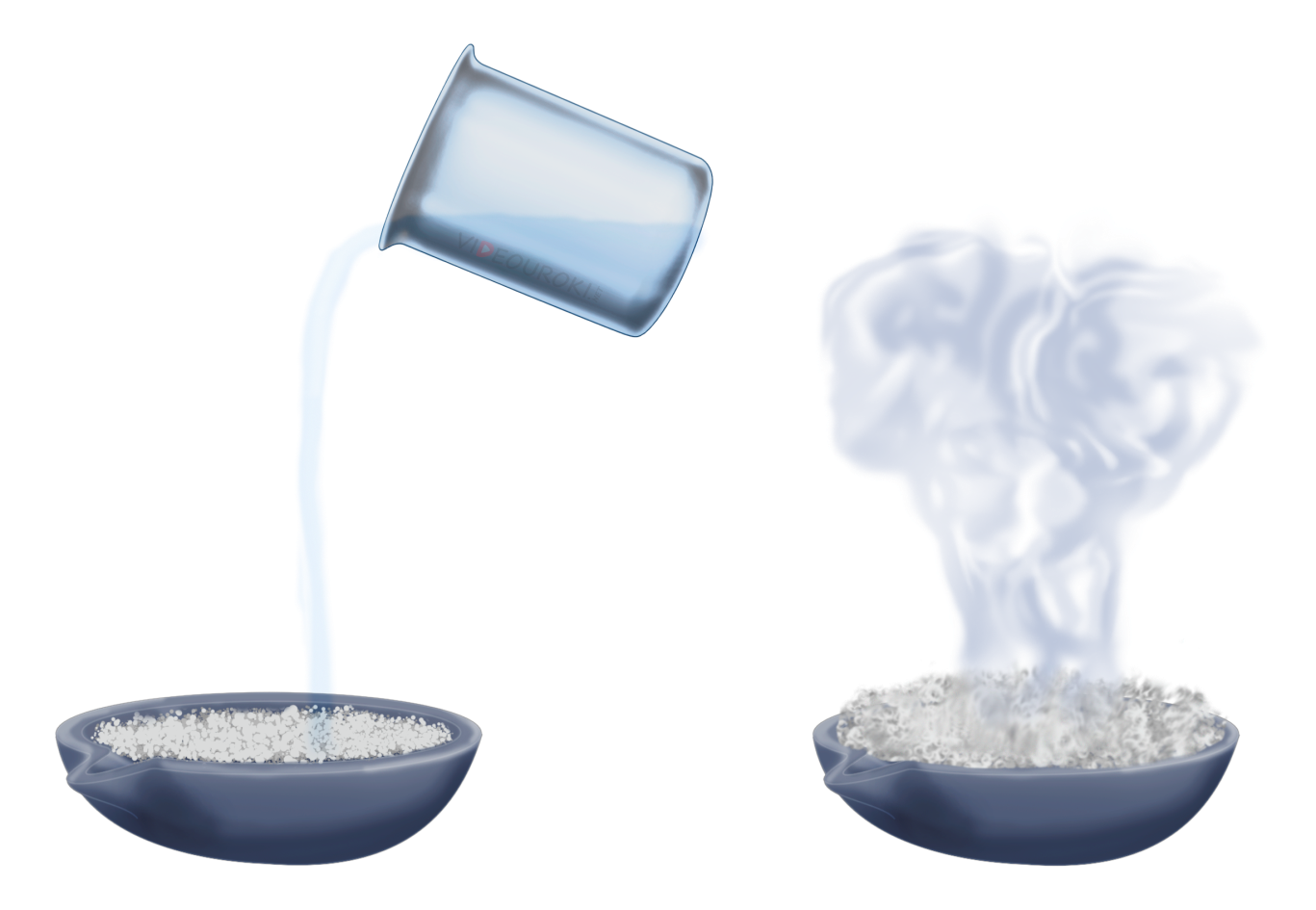 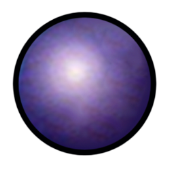 C
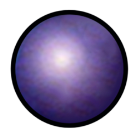 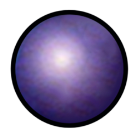 O
O
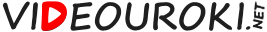 Определите массу трех молей углекислого газа.
Дано:
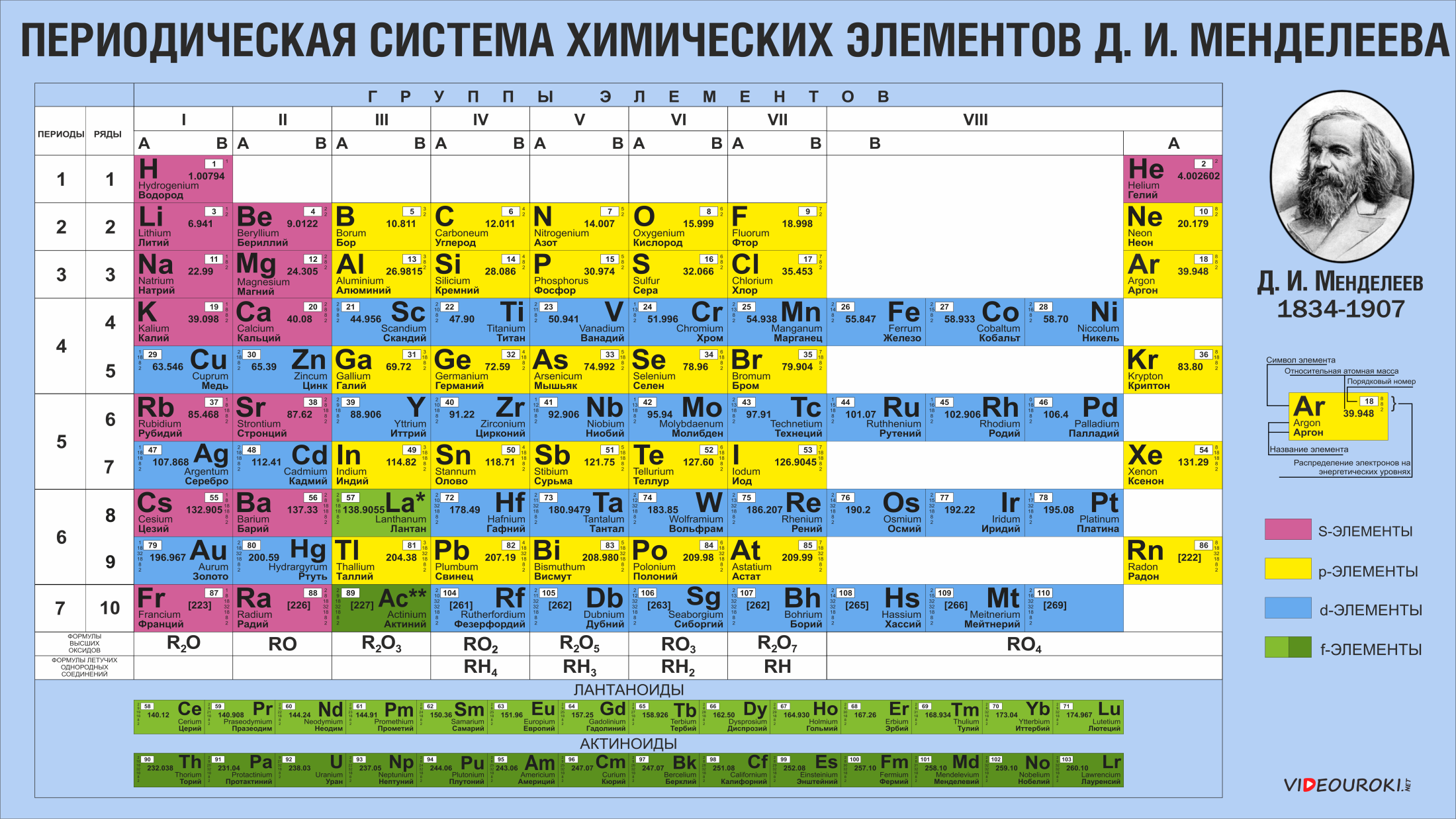 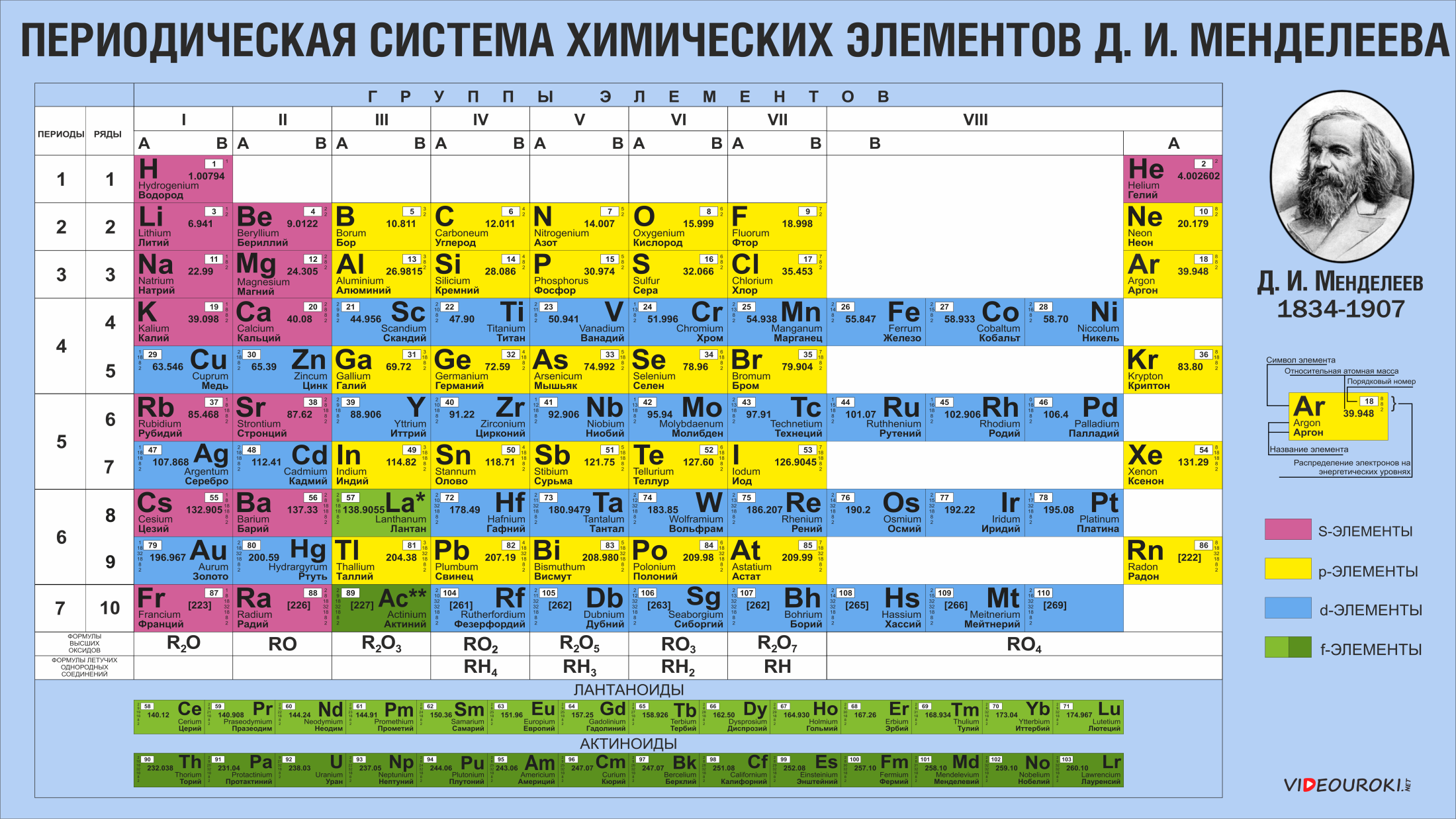 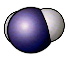 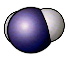 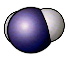 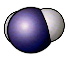 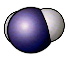 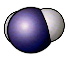 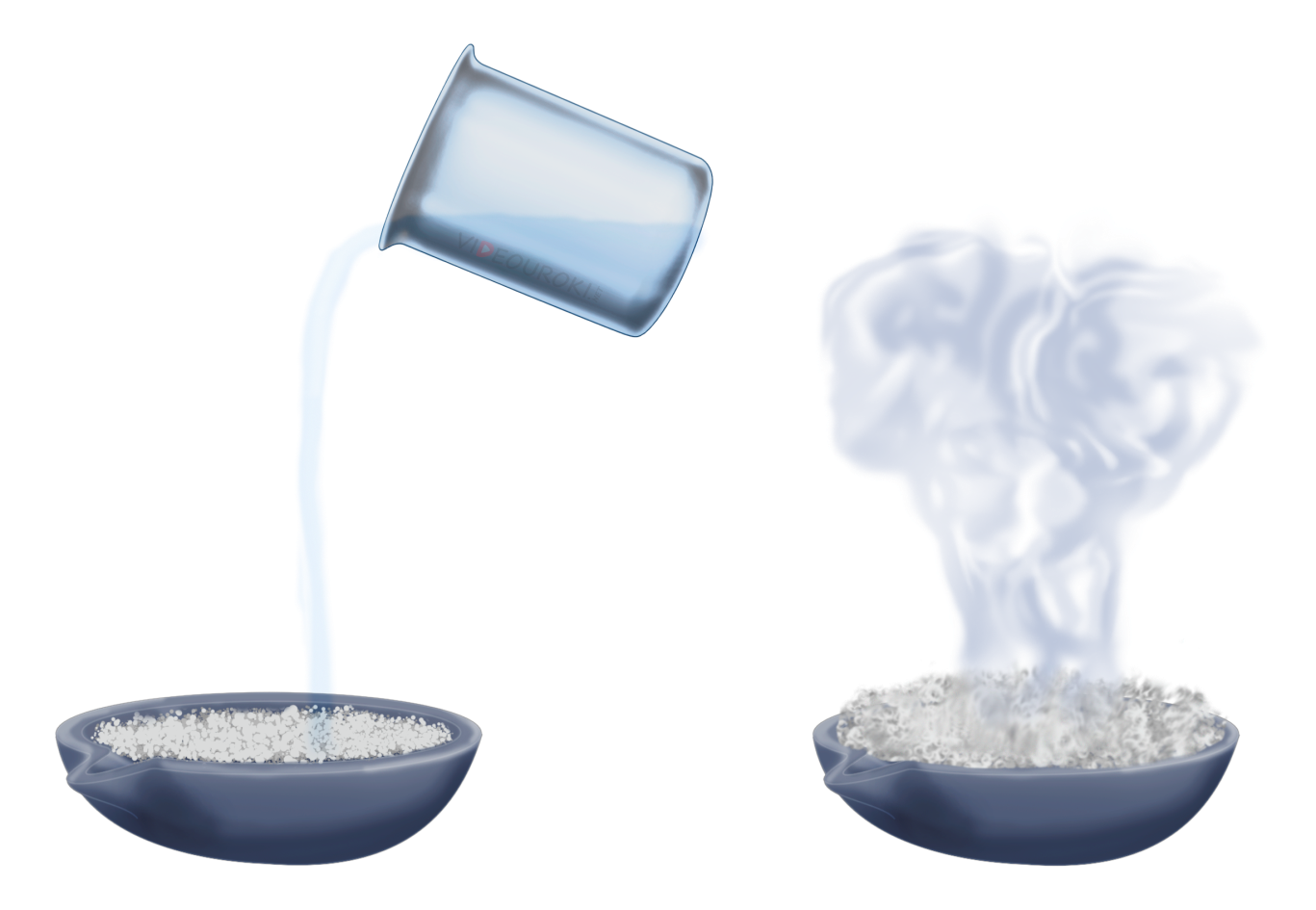 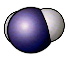 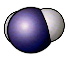 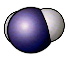 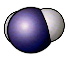 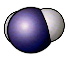 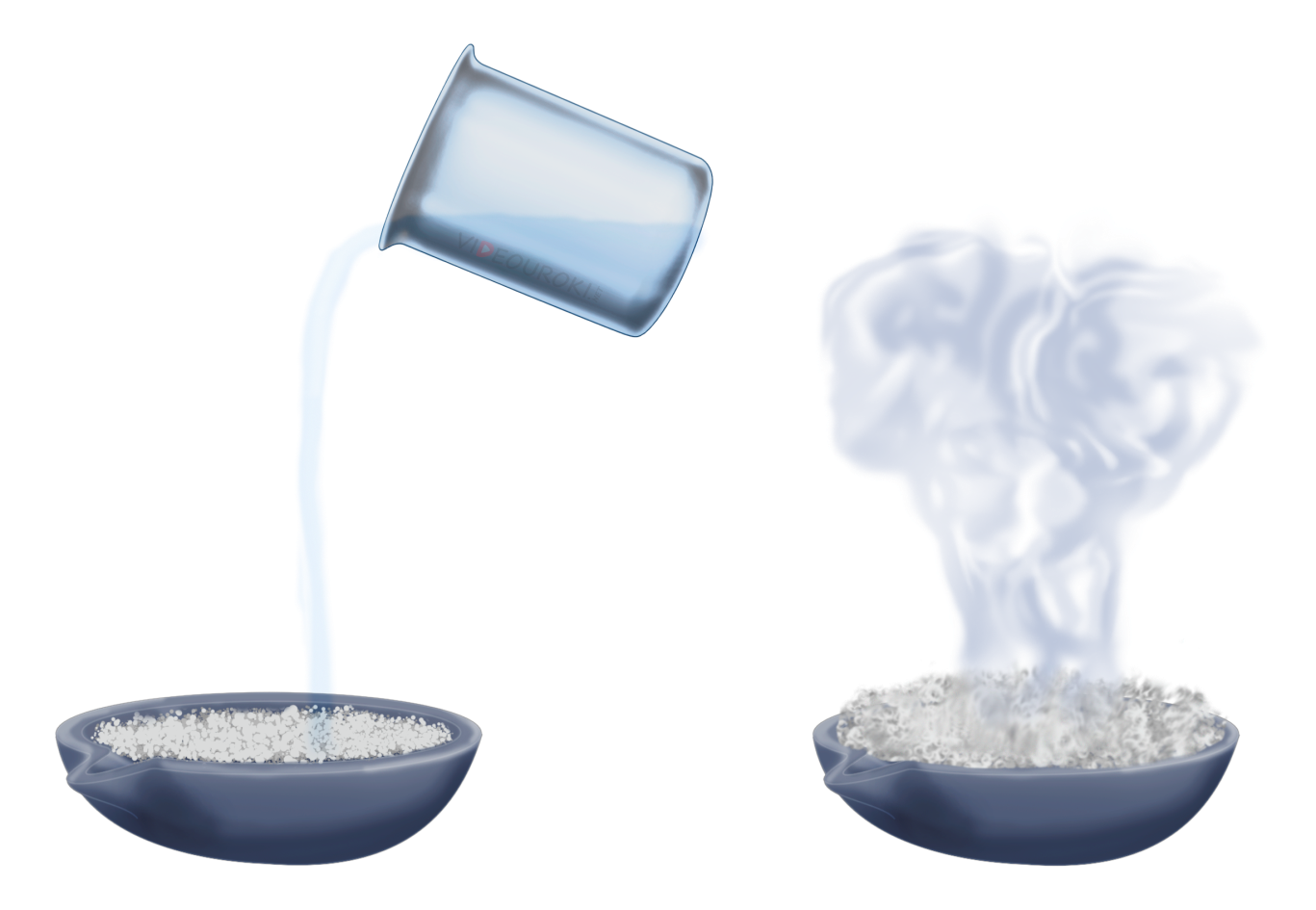 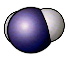 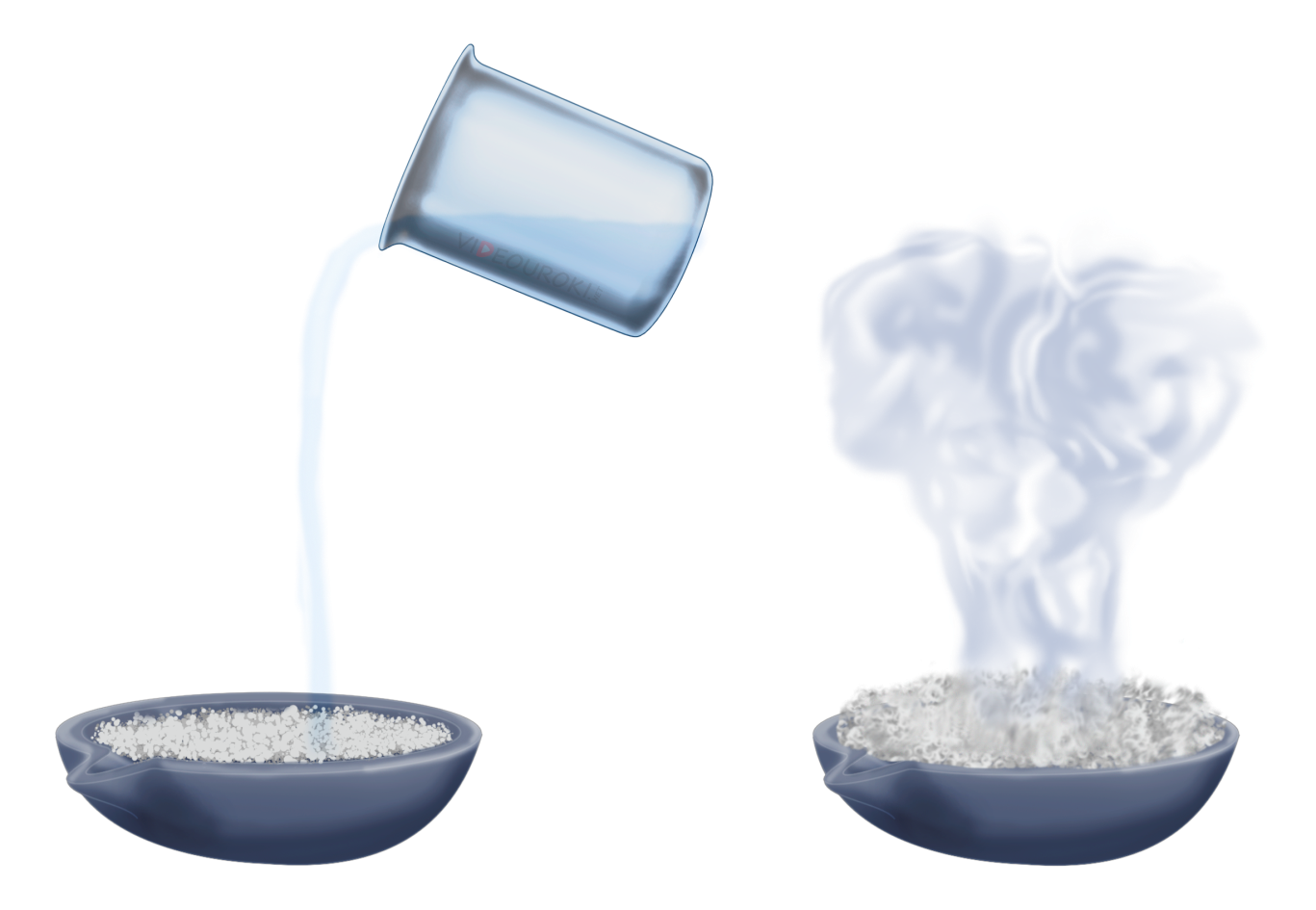 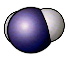 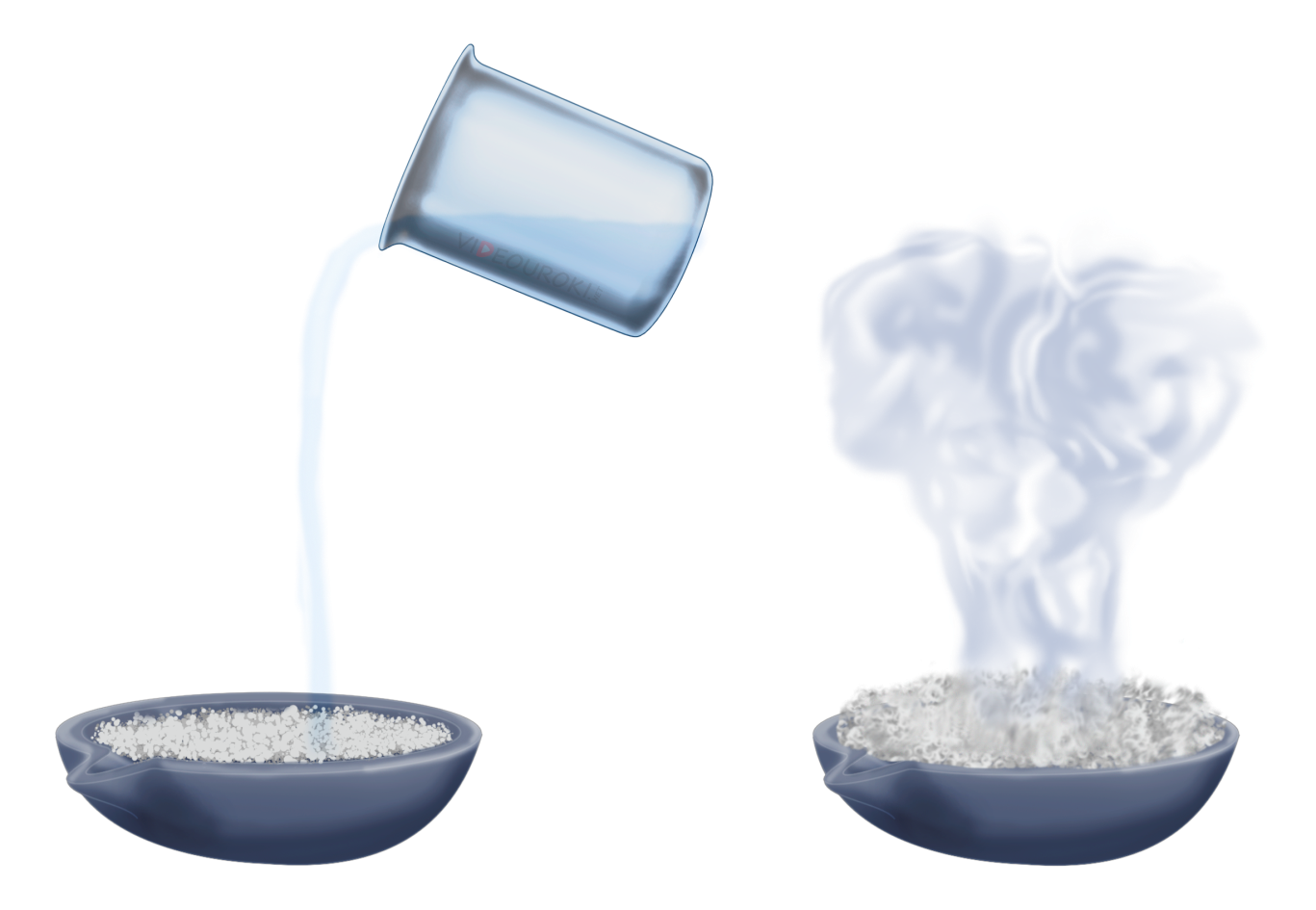 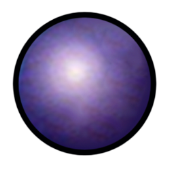 C
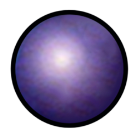 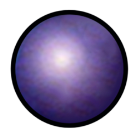 O
O
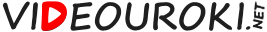 Определите массу молекулы плавиковой кислоты.
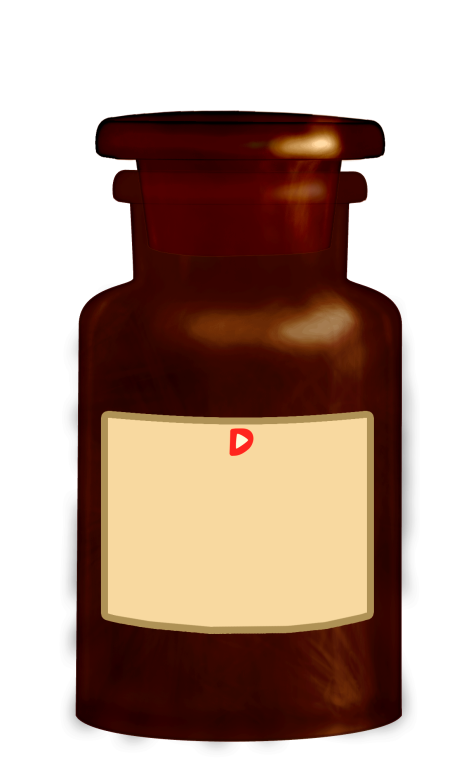 Дано:
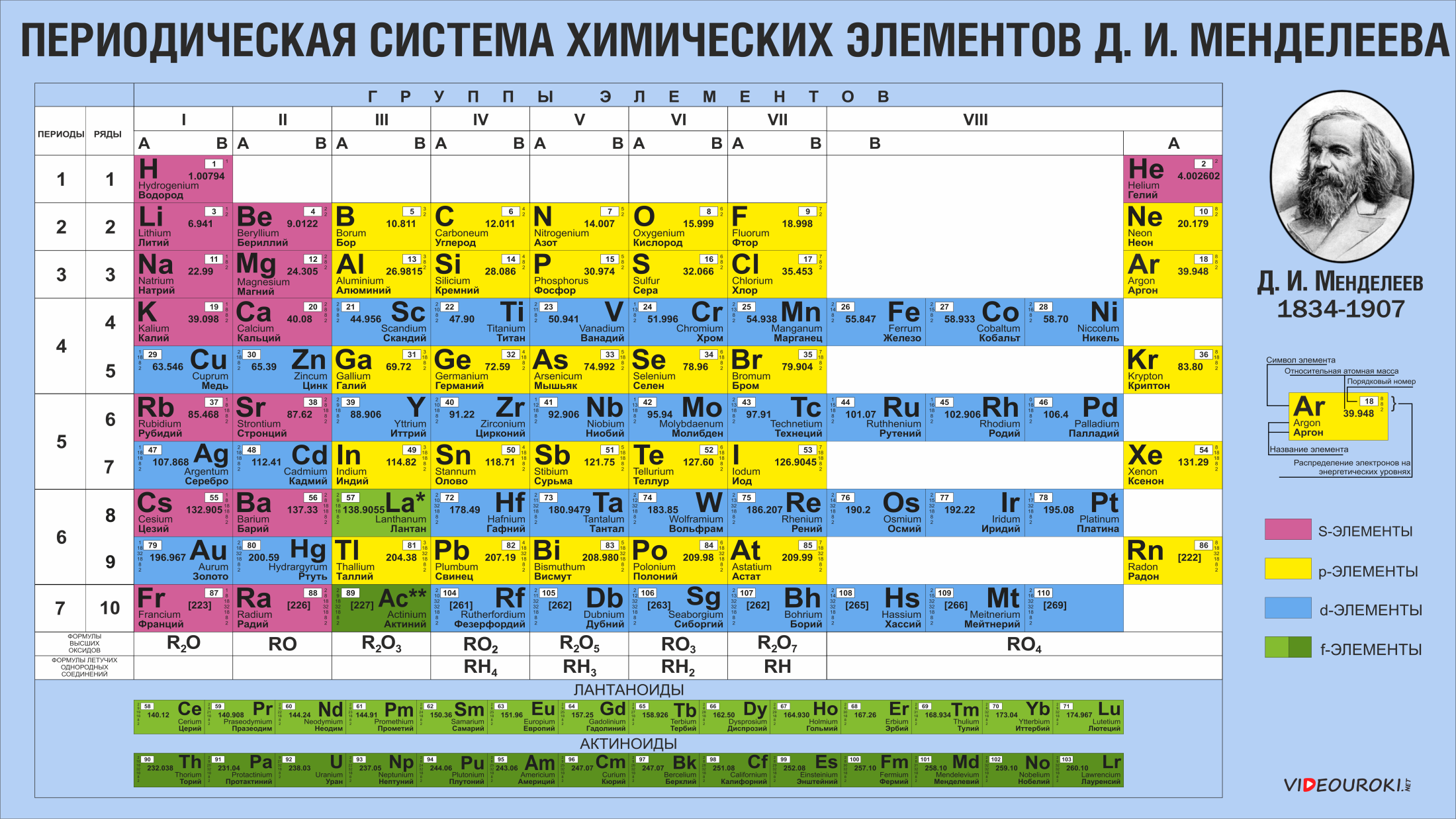 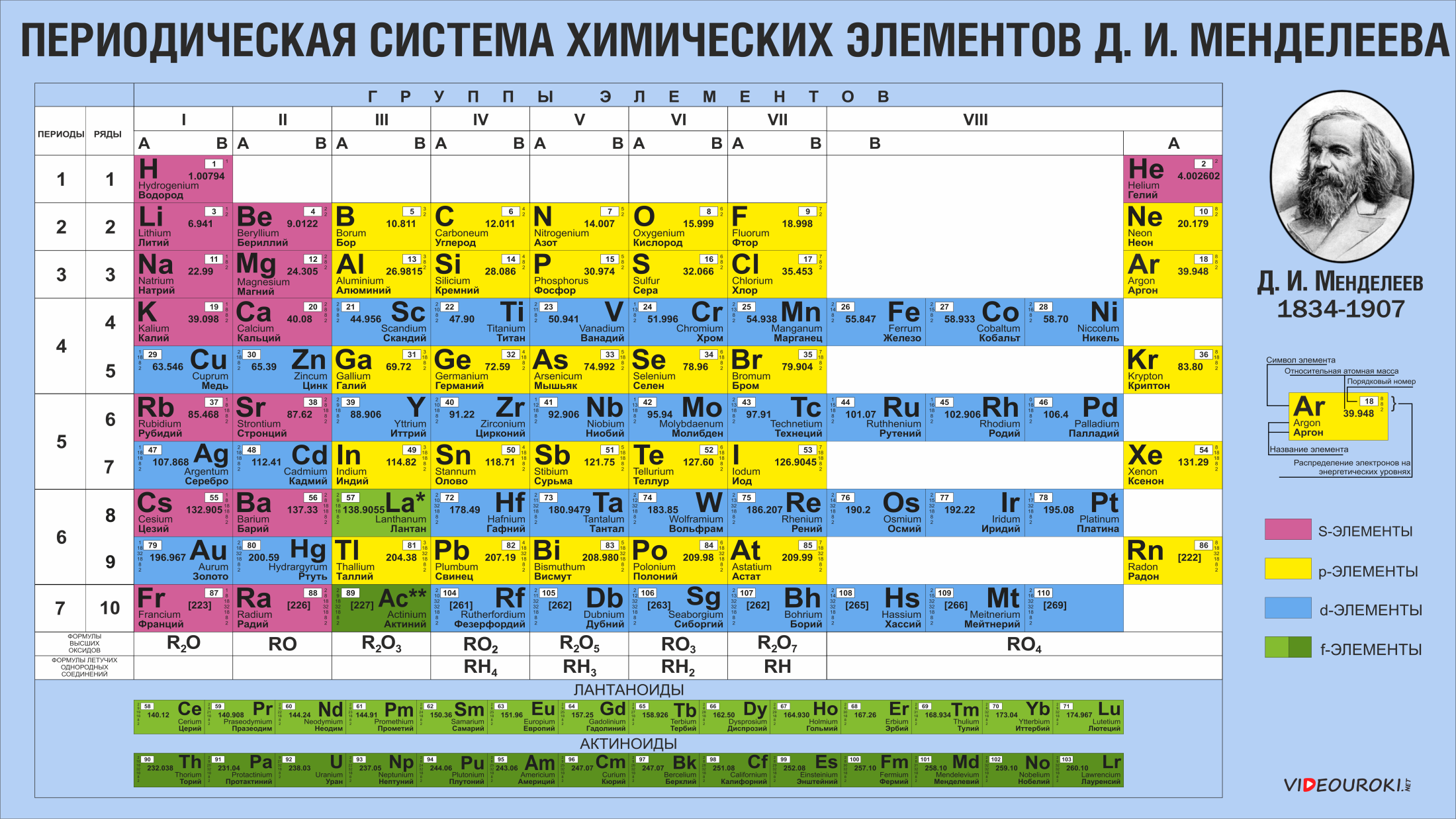 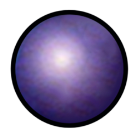 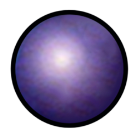 F
H
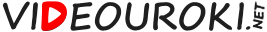 Дано:
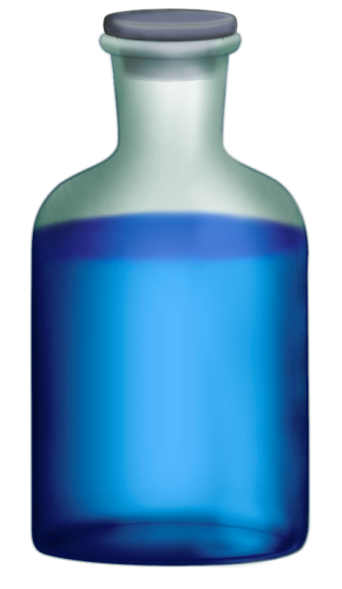 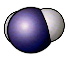 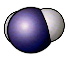 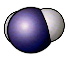 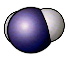 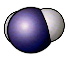 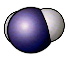 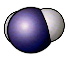 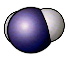 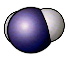 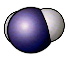 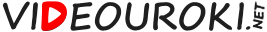 Дано:
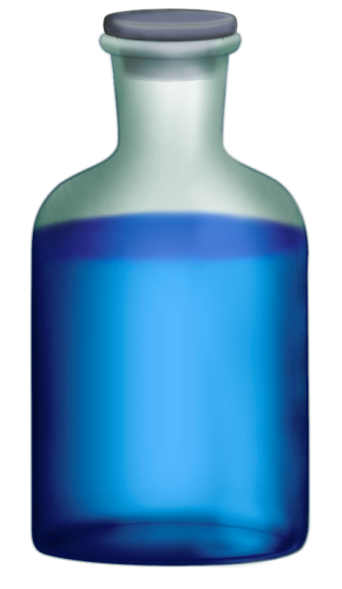 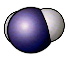 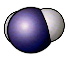 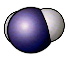 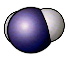 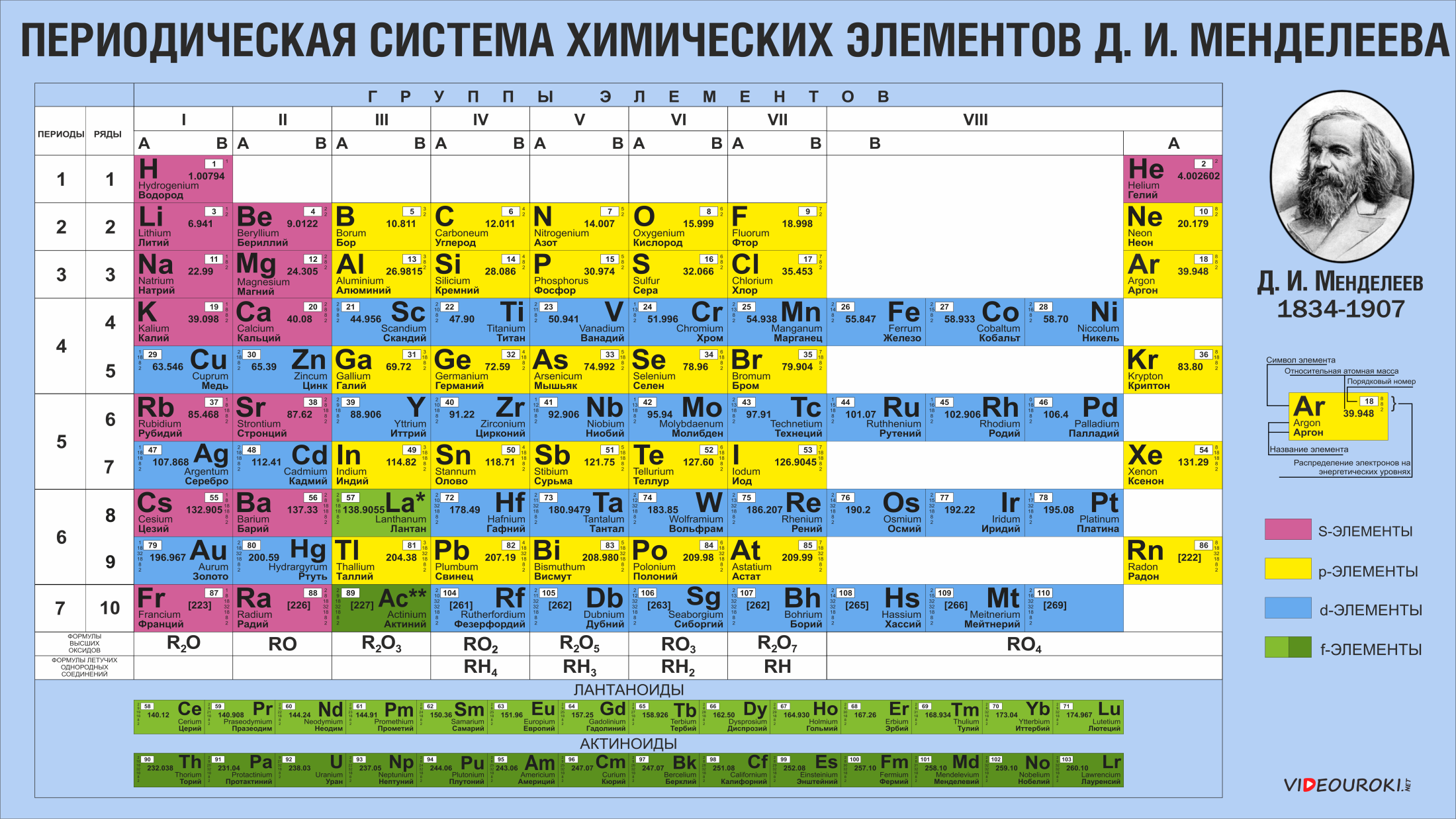 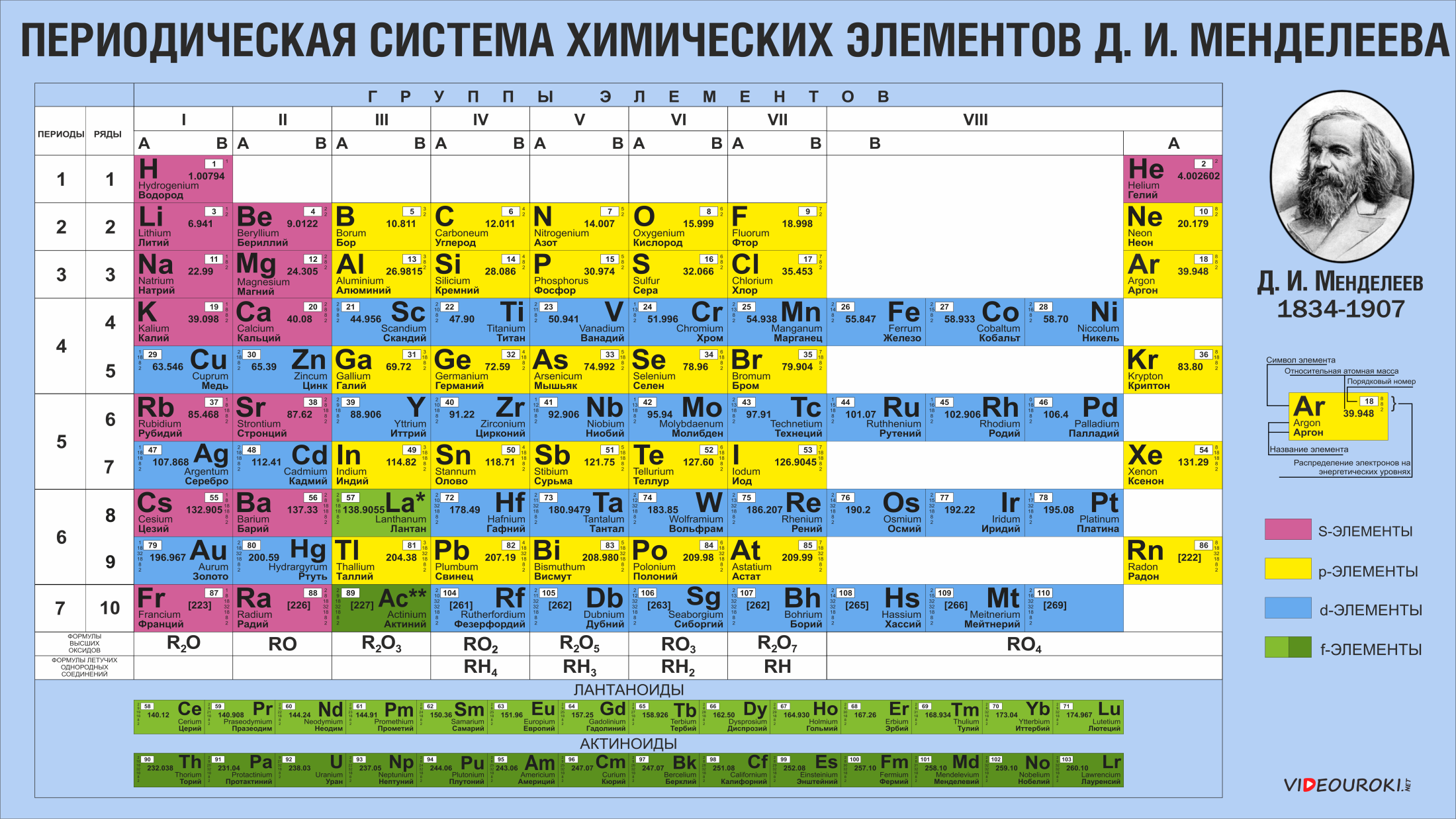 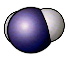 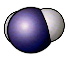 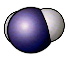 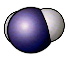 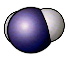 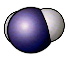 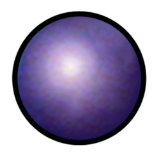 O
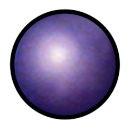 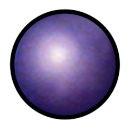 H
H
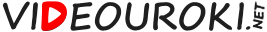 Дано:
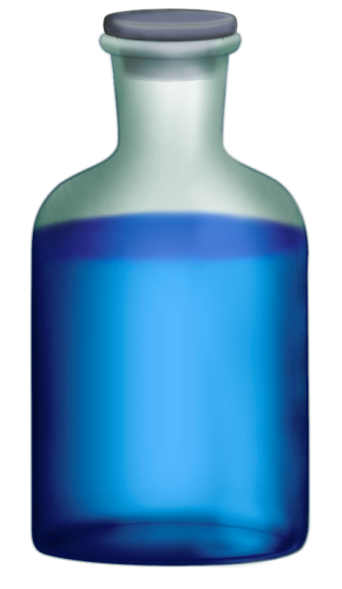 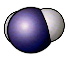 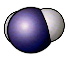 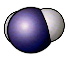 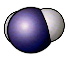 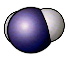 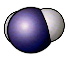 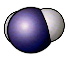 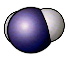 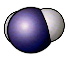 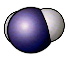 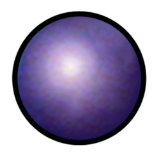 O
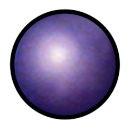 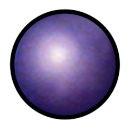 H
H
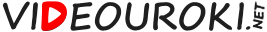 Основные выводы
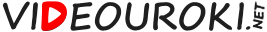 Основные выводы
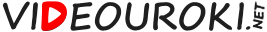